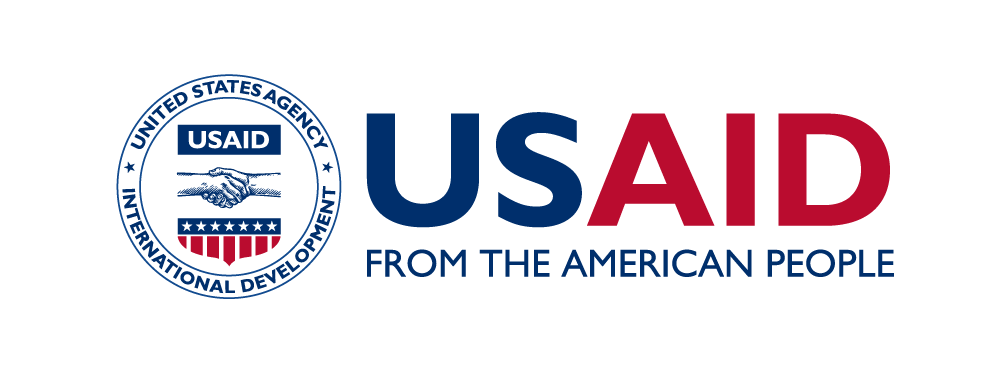 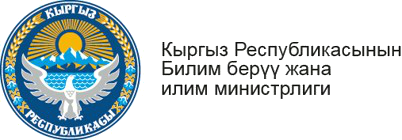 Окуу көндүмдөрүн өркүндөтүү боюнча USAIDдин «Келгиле, окуйбуз!» долбоору
окуучулардын окуганын тҮшҮнҮҮ кӨндҮмдӨрҮн  баалоо
Эмнелер  бааланат
1-баалоо. Кайра айтып берүү
2-баалоо. Табышмактуу каарман
3-баалоо. Тексттер боюнча суроолор
баалоо
КӨҢҮЛ БУРГАНЫҢЫЗДАР ҮЧҮН ЧОҢ РАХМАТ !
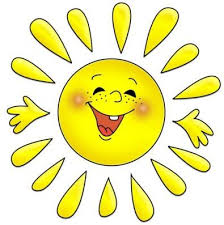